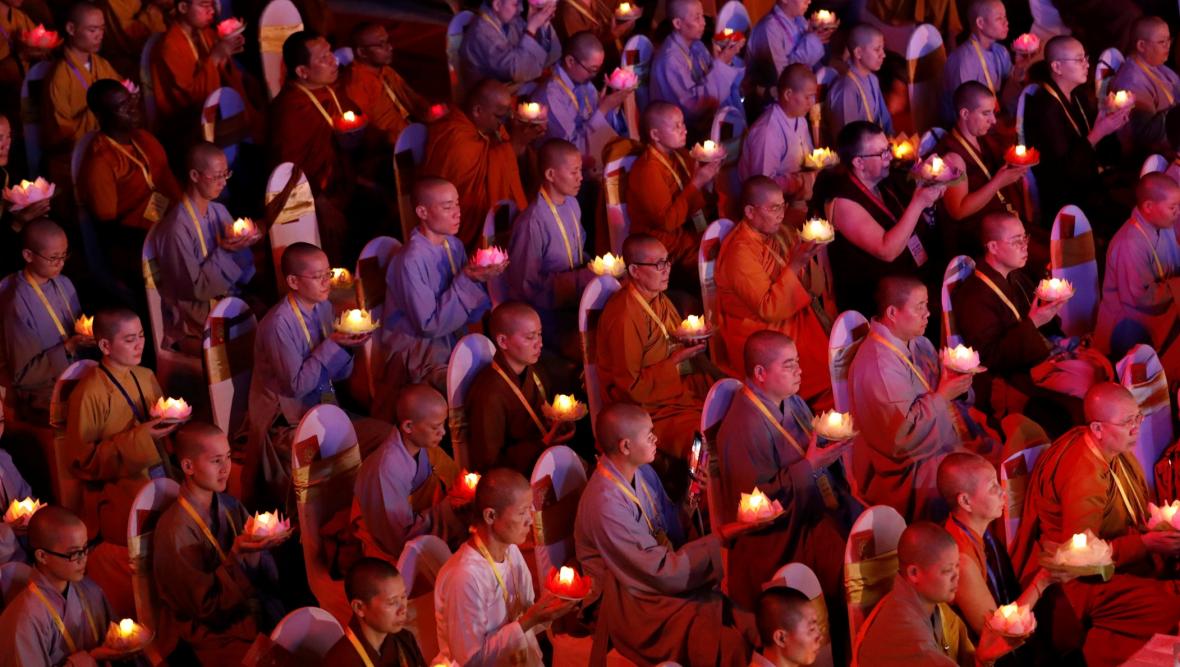 Předmět studia kurzu
Literatura v kontextu náboženství
Náboženství v kontextu literatury

Rozdíl: výchozí pozice: od literatury, anebo od náboženství
Vztah 2 fenoménů: literatury a náboženství

Literatura = psané texty, písemnictví
Náboženství = ???
Povinná literatura - seminář
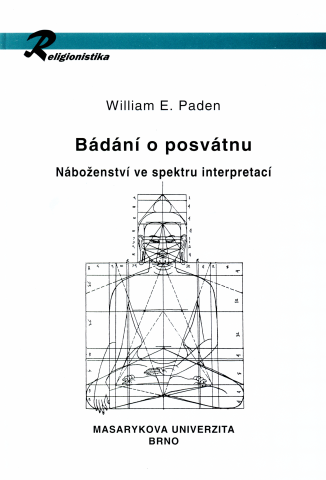 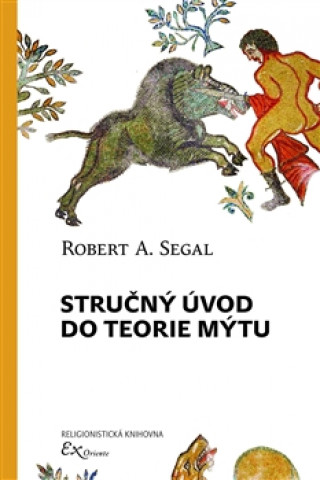 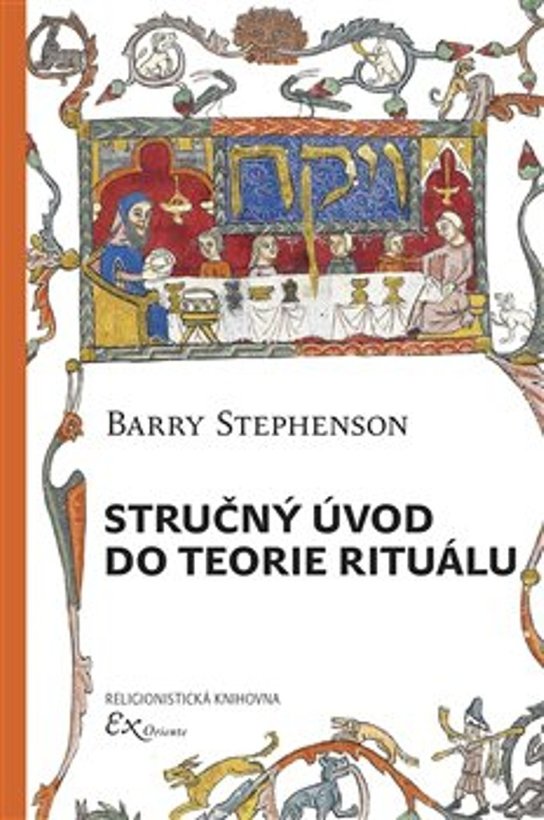 Povinná literatura - přednáška
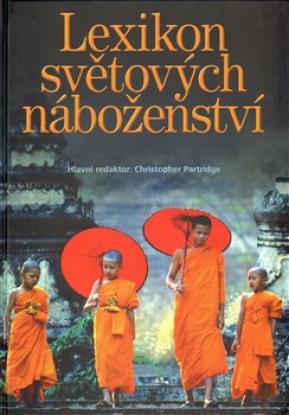 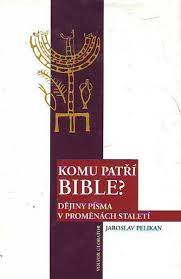 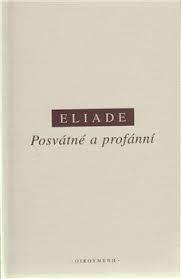 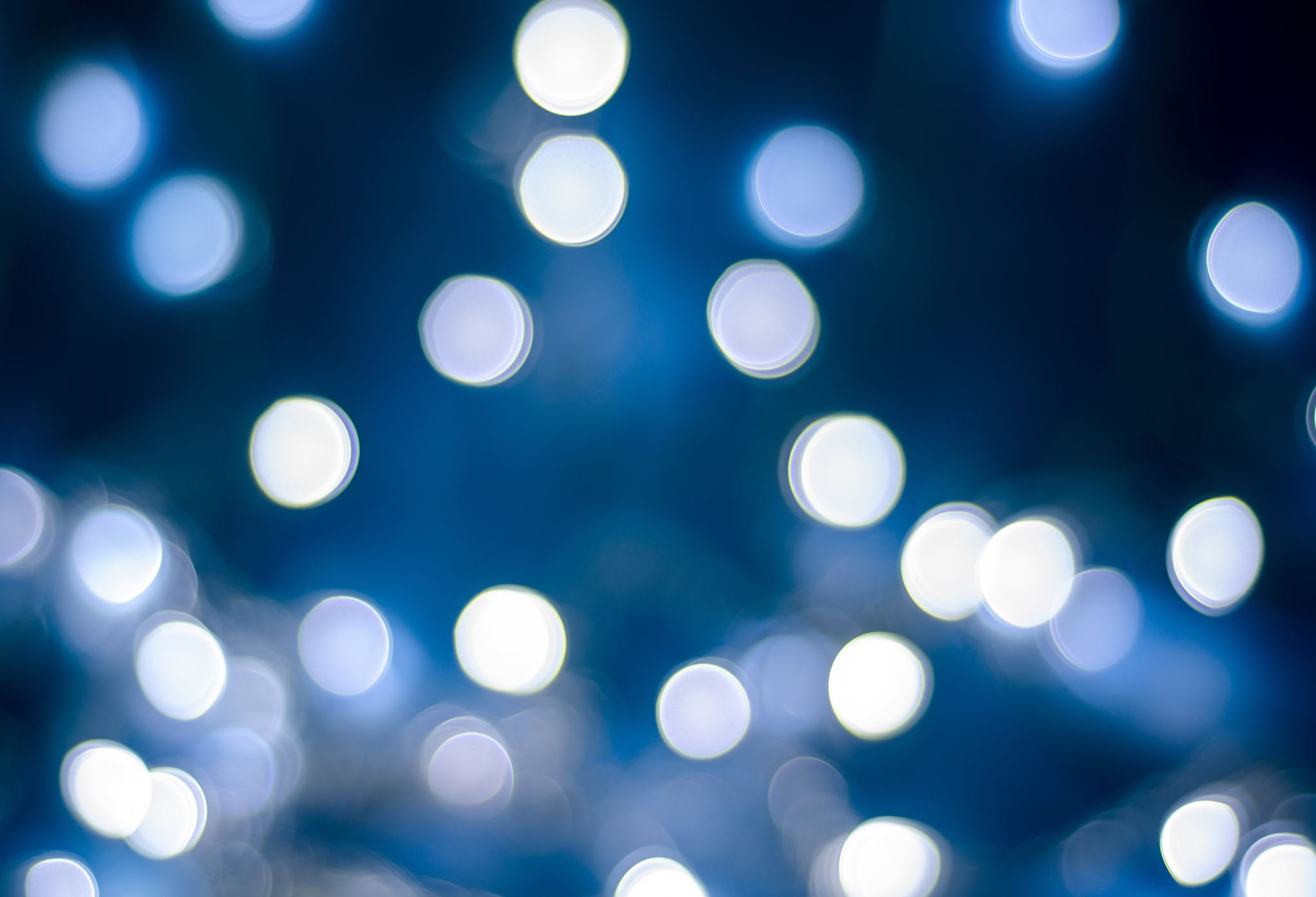 Náboženství: definice
Mnohost úhlů pohledů
Interpretace náboženství s ohledem na východiska

Definice náboženství: co je náboženství?
Předpoklad substance (Náboženství je…)

Otázku lze položit také jinak: 
Kdy je náboženství?
Jak je náboženství?

Samotný pojem NÁBOŽENSTVÍ je formou interpretace (normující interpretační optika)
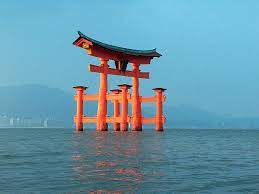 ROZDÍLNÉ DEFINICE VYTVÁŘEJÍ ROZDÍLNÉ SOUBORY ÚDAJŮ A RŮZNÁ OHNISKA ZÁJMU.


„Náboženství“ je jen slovo, kterým označujeme celé soubory různých sociálních a kulturnědějinných jevů.

Sociální, psychologické, kulturní, historické, jazykové, etymologické atd. definice toho, co označujeme jako náboženství, co má ale nejrůznější projevy.
Srov. např. uctívání zpěváků, herců, youtuberů; tradice a rituály ve společnosti, ve sportu, ve třídě… 
Zkoumáme to, na co se zaměříme: MĚŘÍTKO VYTVÁŘÍ JEV.
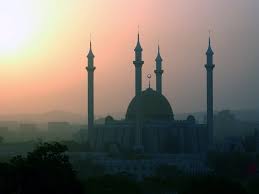 Náboženství: výklad pojmu
Definice týkající se vzniku a vývoje náboženství (resp. původu náboženství); zvl. v novověku

Euheméros z Messeny (340-260 př. n. l.). Bohové jsou původně velcí vladaři minulosti, kteří zavedli kult svých osob, aby si zajistili poslušnost poddaných. Náboženství je výplod fantazie.
Titus Lucrerius Carus (97-55 př. n. l.). Bohy stvořil lidský strach.
Hésiodos: Theogonie/Železný věk
Definice
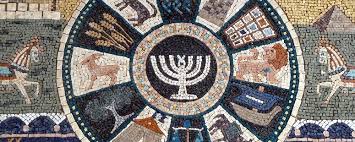 E. B. Tylor: animistická hypotéza o vzniku náboženství; anima=duše
H. Spencer: náboženství vzniklo z kultu předků
W. R. Smith: vznik z kultu předků a kultu zvířat (totemismus)


Jeden počátek
jeden základní princip
náboženství coby primitivní přístup ke skutečnosti
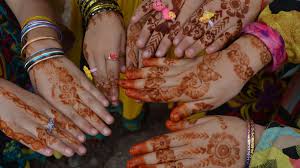 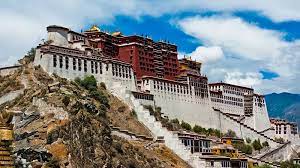 Degenerativní hypotézy
úpadek, rozklad původní víry
W. Schmidt (úctu k nejvyšší bytosti lze najít všude; urmonoteismus)
Leo Frobenius: teze o kulturních cyklech
Fritz Graebner: migrace, kulturní vlivy
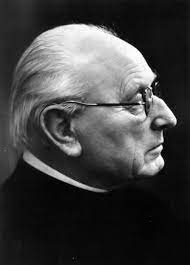 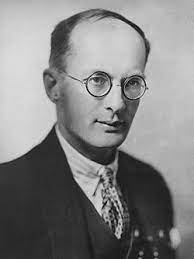 Funkcionálně a strukturálně orientované definice 

B. Malinowski
C. Lévi-Strauss
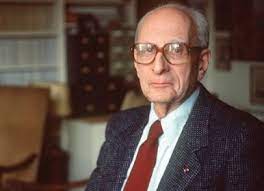 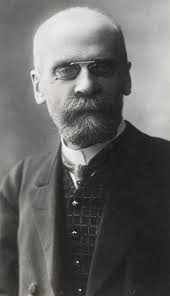 Sociologické a psychologické definice 
E. Durkheim = náboženství je jednotný systém přesvědčení, věr a praktik, které mají vztah k posvátným věcem (faktům)
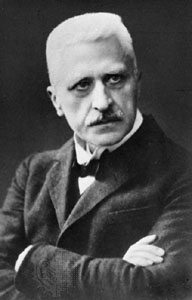 Fenomenologické definice 

Rudolf Otto, Gerardus van der Leew
Mircea Eliade
POSVÁTNO; mysterium tremens i fascinans
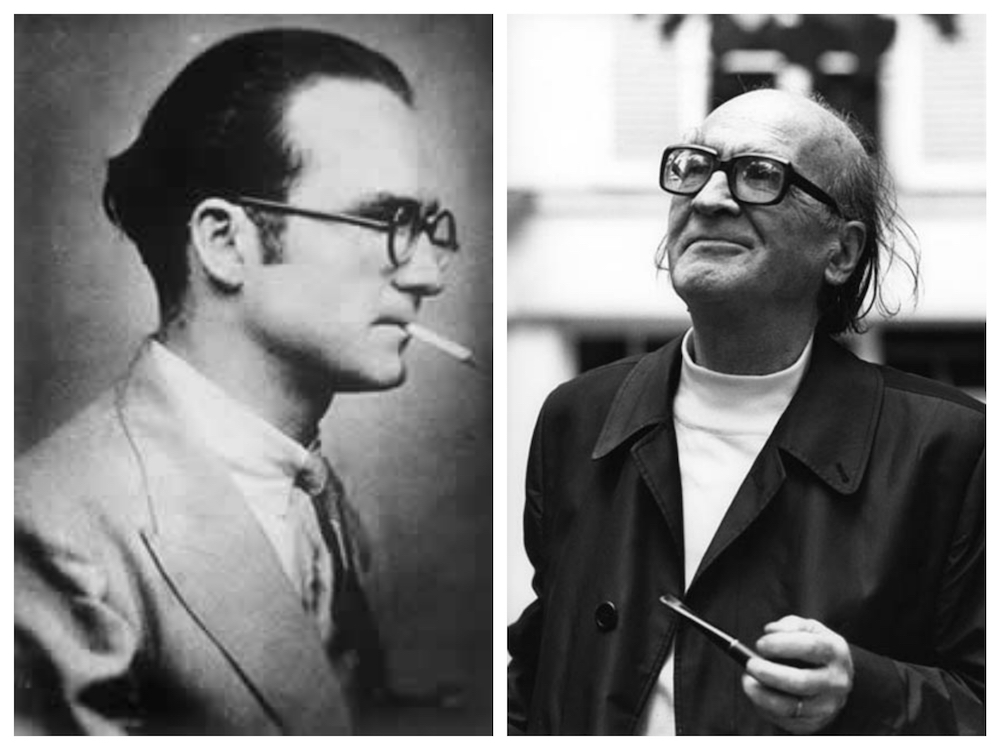 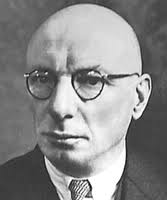 Mircea Eliade (1907-1986)
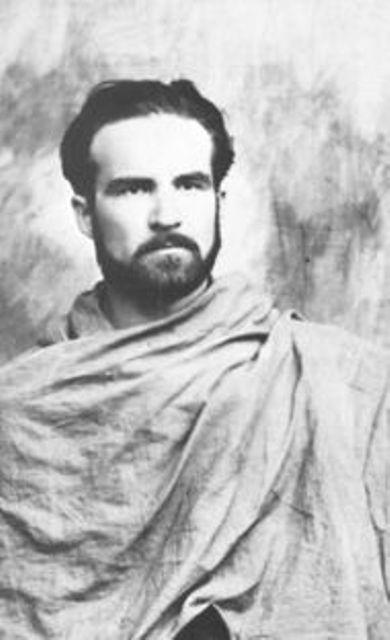 Rumunský spisovatel a historik náboženství

Dějiny náboženského myšlení I-IV
Posvátné a profánní
Mýtus o věčném návratu
Jóga. Nesmrtelnost a svoboda

Bengálská noc, Hádání z kamenů, Tajemství doktora Honigbergera, Svatojánská noc, Paměti
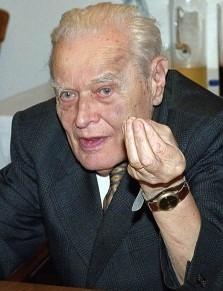 Responzivní hypotéza
Jan Heller: odpověď člověka na to, co jej přesahuje; odpověď na otázku po smyslu.
Pokus o vymezení pojmu náboženství
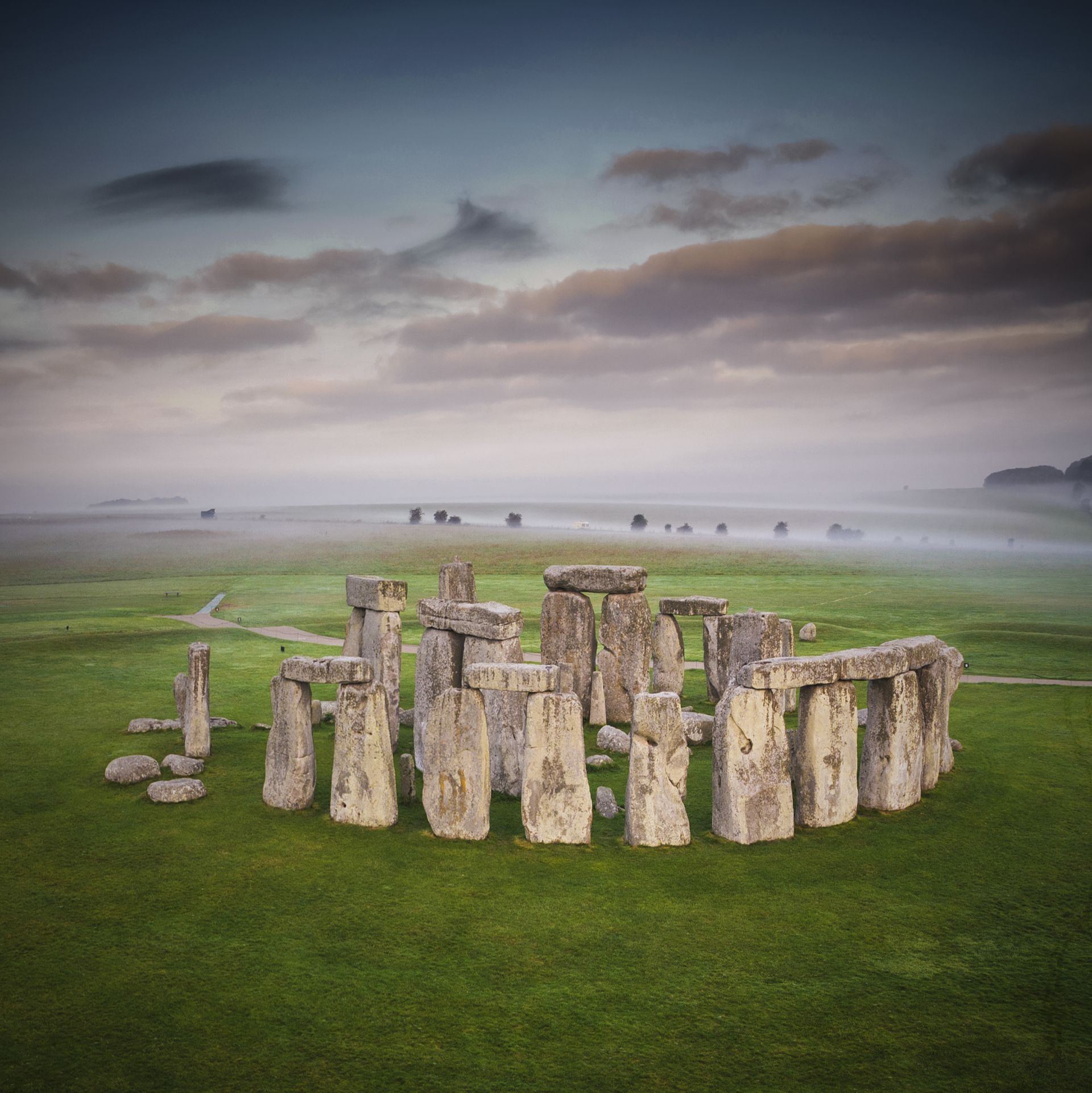 NÁBOŽENSTVÍ JE VZTAH ČLOVĚKA K NUMINÓZNÍ TRANSCENDENCI.

Východisko nikoli od zastřešujícího pojmu náboženství, nýbrž:
od reality, od konkrétních projevů – zkušeností a norem.
Co zkoumat?

Nábožensky vykládané skutečnosti (vyšší, nadpřirozená, smyslově nepřístupná skutečnost)
Nábožensky vykládané zkušenosti (náboženská interpretace prožitků; komunikace s Bohem; mystické stavy atd.)
Nábožensky vykládané normy (pravidla, příkazy, které mají normativní charakter
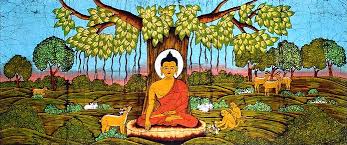 .
Náboženství je doprovodný a zároveň konstitutivní jev lidských dějin a kultury. Náboženství a prvek vlastní sebetranscendence = svědčí o antropologické konstantě.

V centru naší pozornosti nejsou vlastní náboženské pravdy, skutečnosti, zkušenosti a normy, ale to, jaký VÝZNAM mají pro jednotlivce i společnost.

Zajímá nás, jak se tento VÝZNAM promítá do textů (normativních i nenormativních), jak se projevuje v literatuře
Typologie náboženství
Podle předmětu:
Náboženství ve vlastním smyslu (numinózní transcendence)
Kvazireligiózní oblasti
Kryptoreligiózní směry (dogmata, kulty, obřady; má náboženské prvky, nepokládá se za náboženství)
Pseudoreligiózní směry (psychoterapeutické meditace, new age aj.; pokládá se za náboženství)

Podle formálního předmětu:
Teistická náboženství (monoteistická, polyteistická)
Neteistická náboženství (transcendence je neosobní)
Podle doby vzniku:
prehistorická (pravěká)
historická 
(starověká, středověká, novověká)

podle rozšíření: 
lokální
národní
nadnárodní
světová



Podle vztahu ke světské společnosti:
náboženství prorocká
náboženství mystická


Podle typu kultury:
náboženství neliterárních etnik
náboženství literárně fixovaná